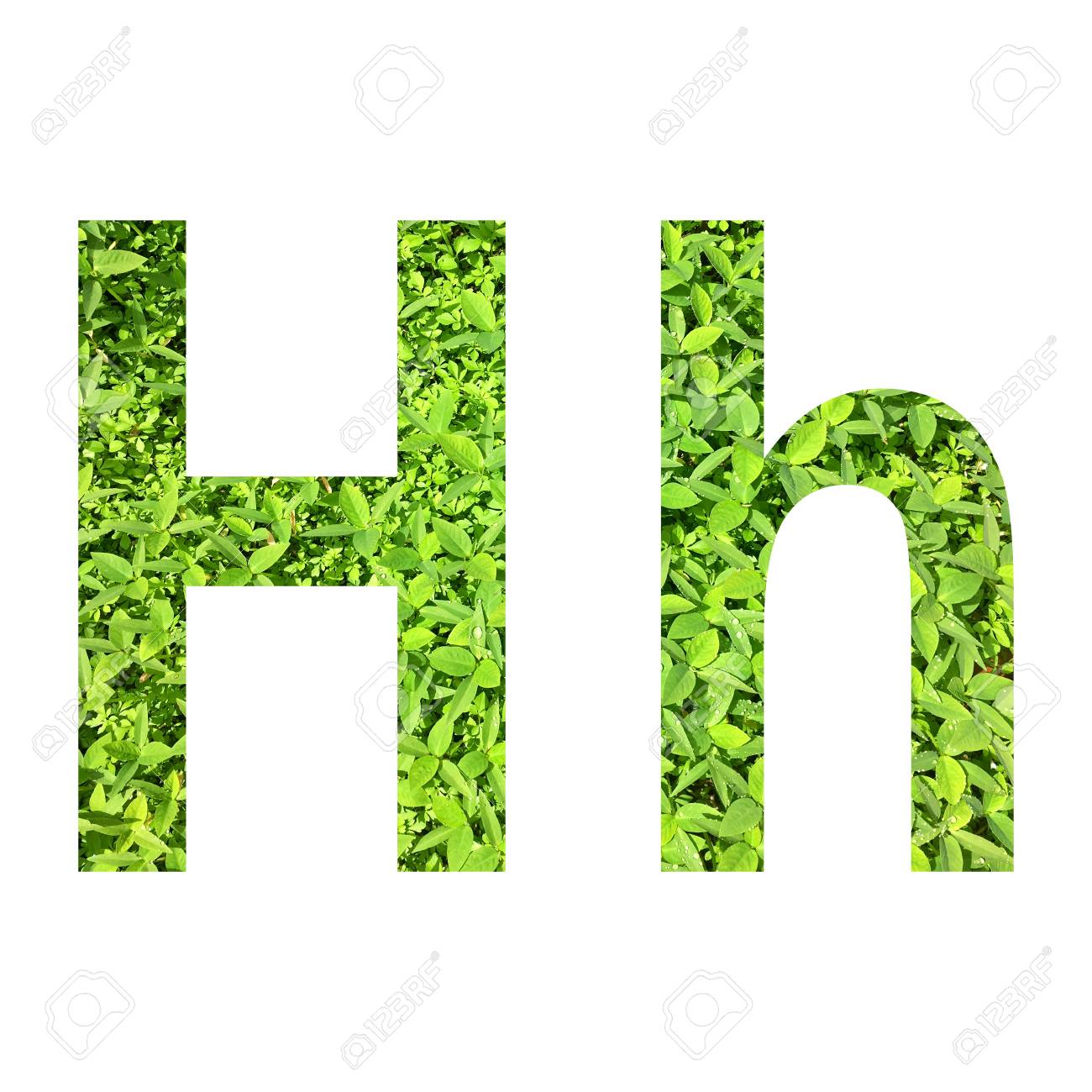 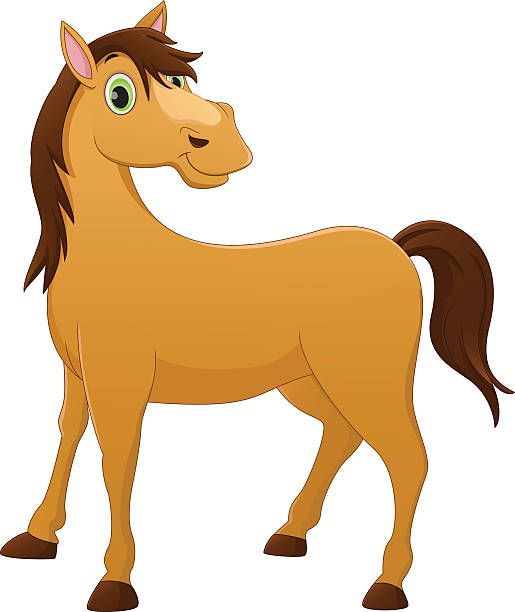 horse
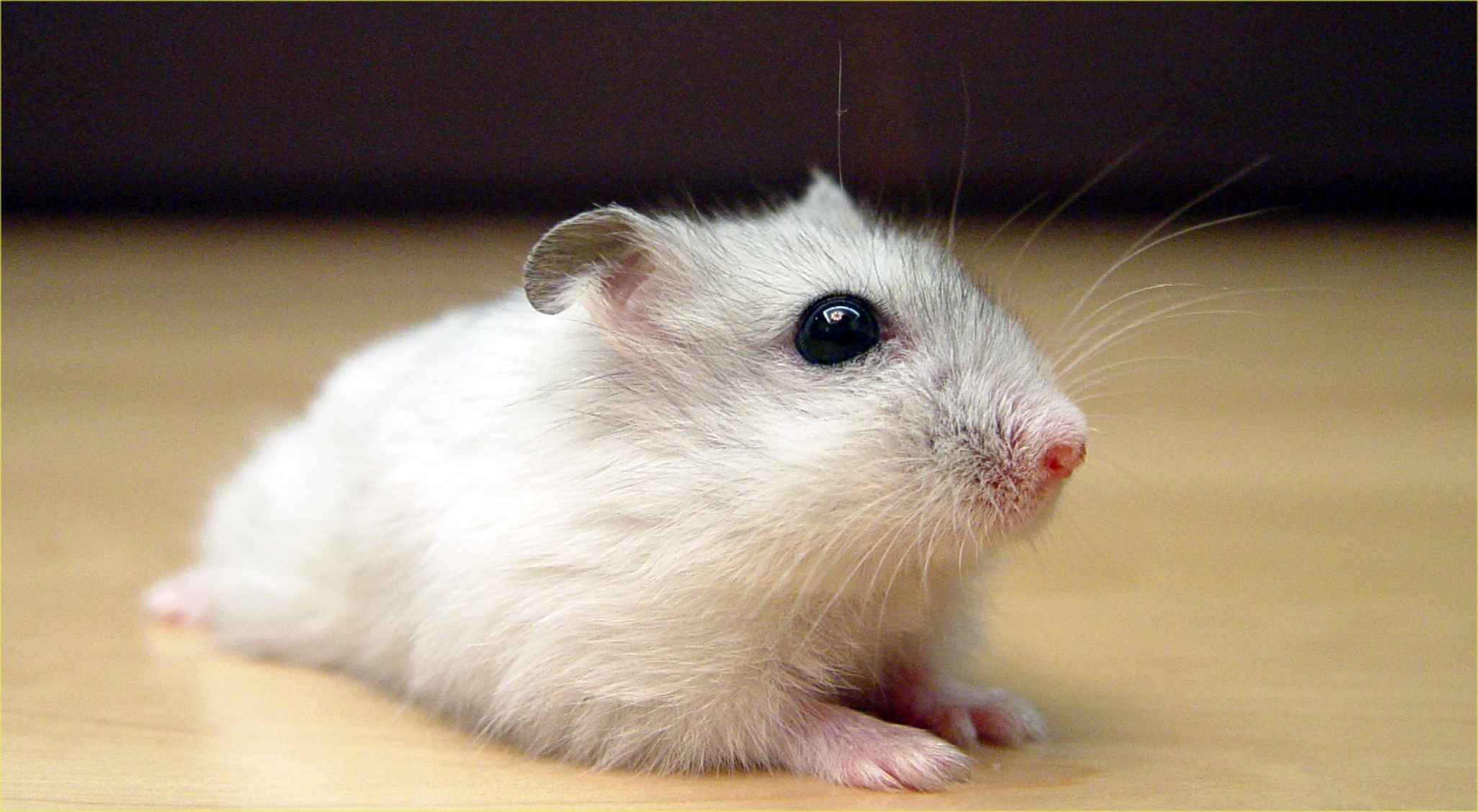 hamster
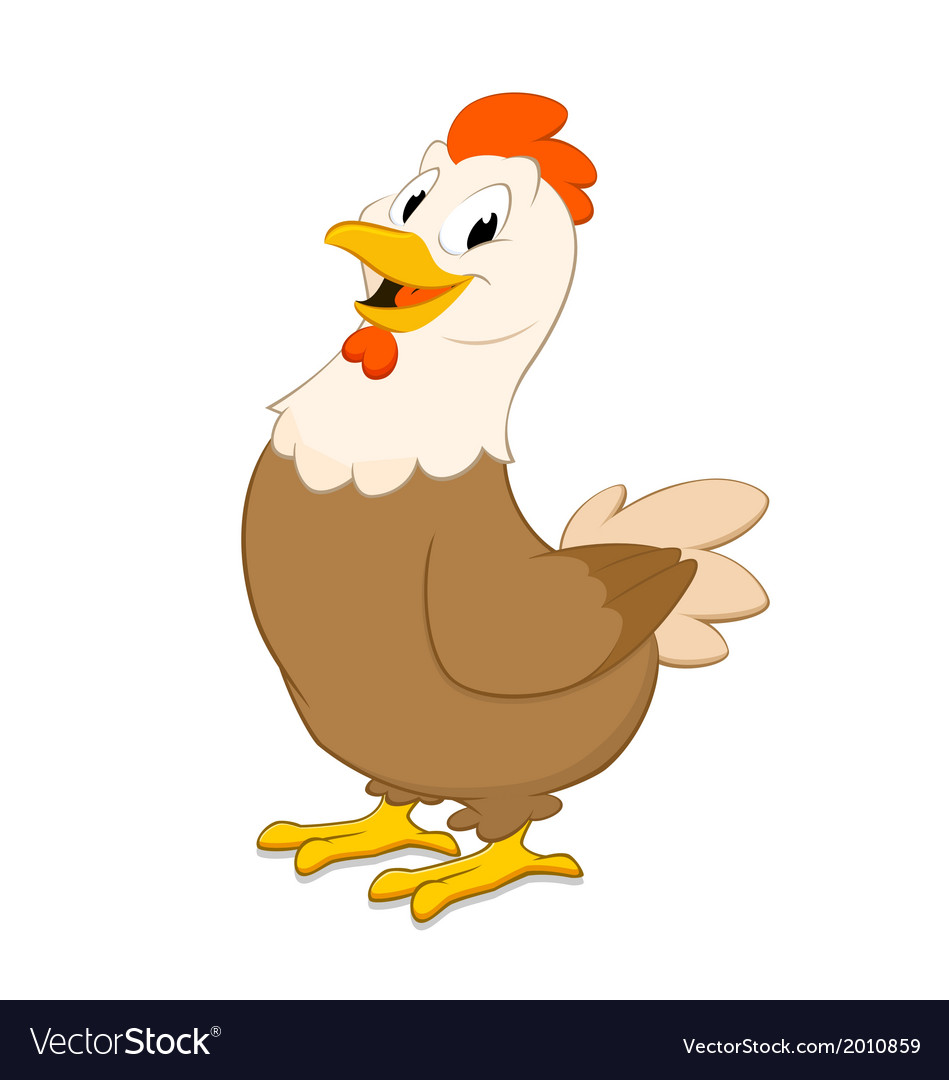 hen
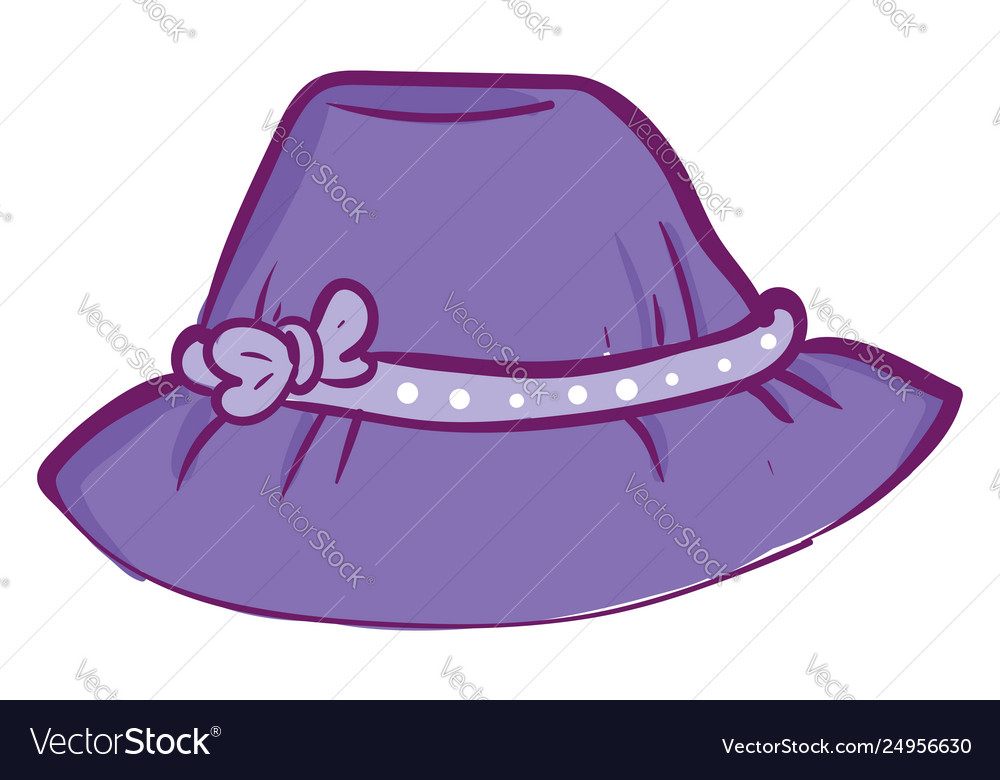 hat
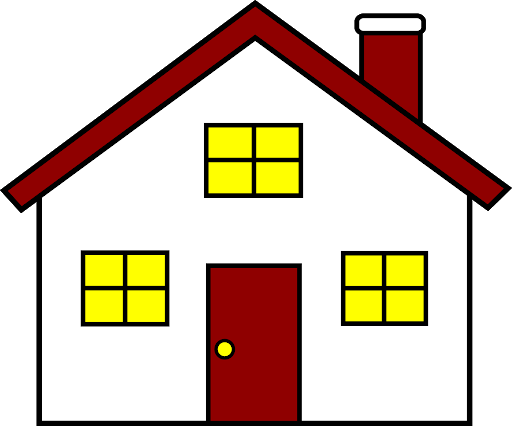 house